Magnetické vlastnosti RuO2
Barbora Růžičková
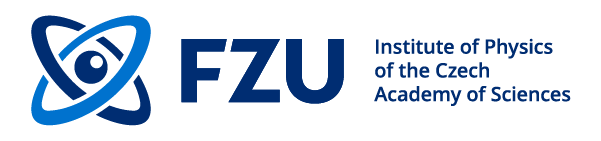 Obsah
01
02
03
Altermagnetismus
RuO2 a TiO2
Experimentální aparatura
Představení SQUID
Co to je a proč je pro nás zajímavý
Představení hlavní problematiky projektu
04
05
Výsledky – Tenká vrstva
Bonus - „Bulk“ vzorky
Výsledky měření s vzorky RuO2 a TiO2
Výsledky z měření vzorků CrSb
Altermagnetismus
01
Co to je a proč je pro nás zajímavý
Typy magnetismu
Feromagnetismus
Paramagnetismus
Diamagnetismus
	…
Feromagnetismus
Antiferomagnetismus
Altermagnetismus
ky
ky
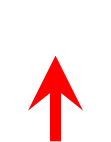 kx
kx
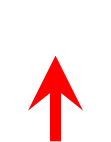 ky
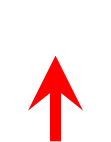 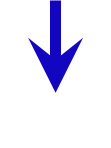 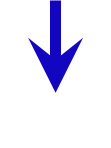 kx
Nenulový magnetický moment
Polarizuje spin
Nulový magnetický moment
Nepolarizuje spin
Nulový magnetický moment
Polarizuje spin
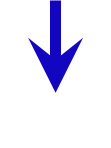 Feromagnetismus
Antiferomagnetismus
Altermagnetismus
e-
ky
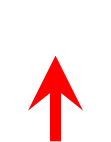 e-
kx
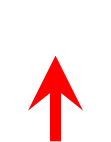 ky
ky
kx
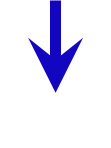 kx
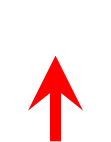 Nenulový magnetický moment
Polarizuje spin
Nulový magnetický moment
Nepolarizuje spin
Nulový magnetický moment
Polarizuje spin
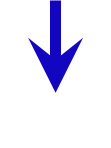 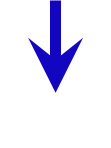 Feromagnetismus
Antiferomagnetismus
Altermagnetismus
e-
ky
ky
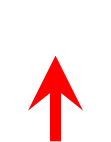 e-
kx
kx
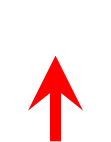 ky
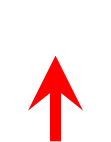 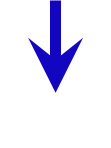 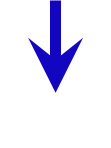 kx
Nenulový magnetický moment
Polarizuje spin
Nulový magnetický moment
Nepolarizuje spin
Nulový magnetický moment
Polarizuje spin
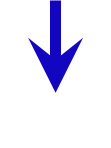 Feromagnetismus
Antiferomagnetismus
Altermagnetismus
e-
e-
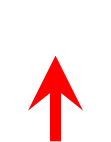 ky
ky
ky
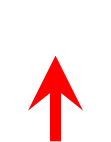 kx
kx
kx
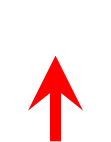 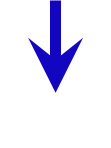 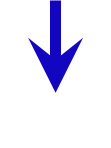 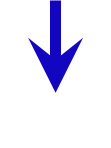 Nenulový magnetický moment
Polarizuje spin
Nulový magnetický moment
Nepolarizuje spin
Nulový magnetický moment
Polarizuje spin
Feromagnetismus
Antiferomagnetismus
Altermagnetismus
e-
e-
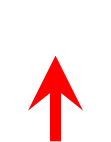 ky
ky
ky
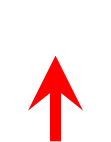 kx
kx
kx
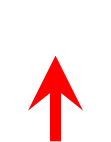 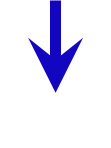 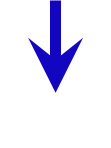 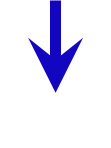 Nenulový magnetický moment
Polarizuje spin
Nulový magnetický moment
Nepolarizuje spin
Nulový magnetický moment
Polarizuje spin
Altermagnetismus
Využití: 
elektrosoučástky, procesory
Výhody oproti feromagnetům:
Vyšší přenosová frekvence (THz)
Mnoho různých materiálů (vodiče, izolátory…)

Známé altermagnety: CrSb, 	        …
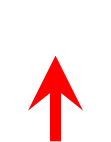 ky
kx
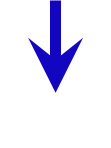 RuO2
Nulový magnetický moment
Polarizuje spin
RuO2
a TiO2
02
Představení hlavní problematiky projektu
RuO2
TiO2
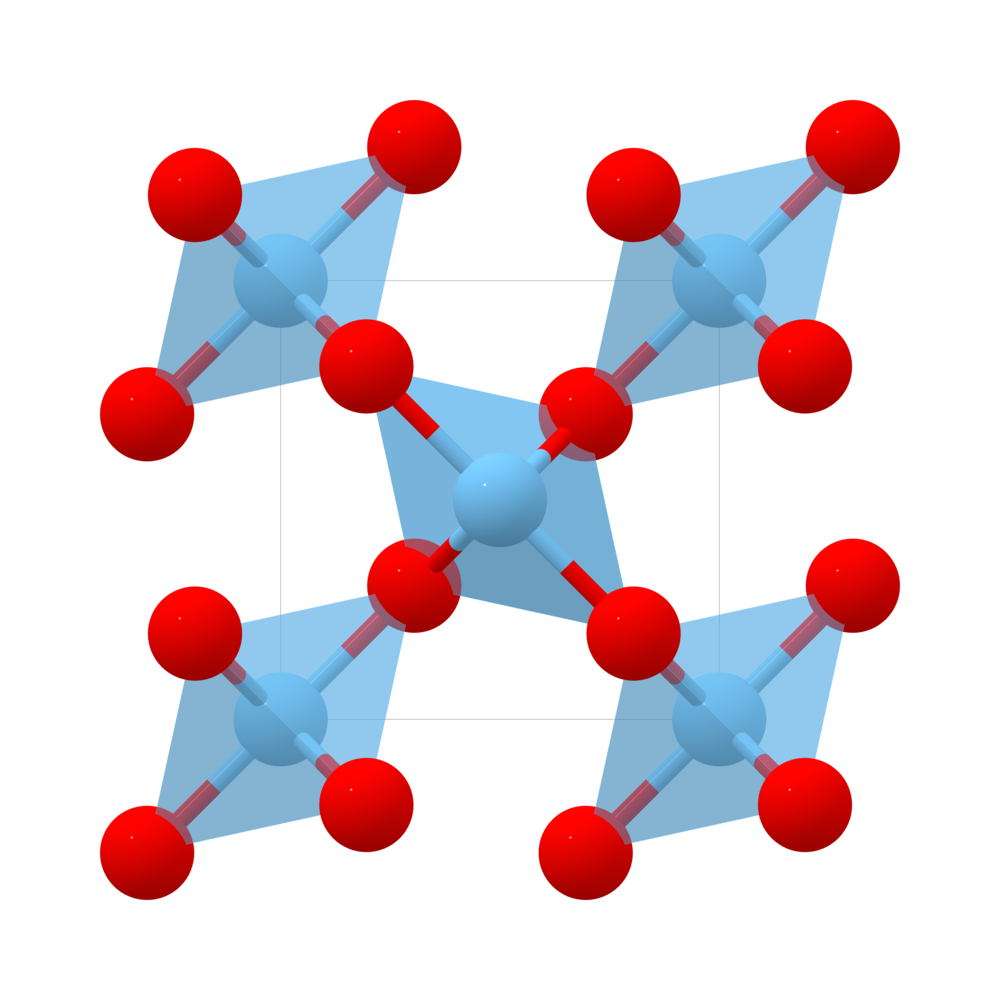 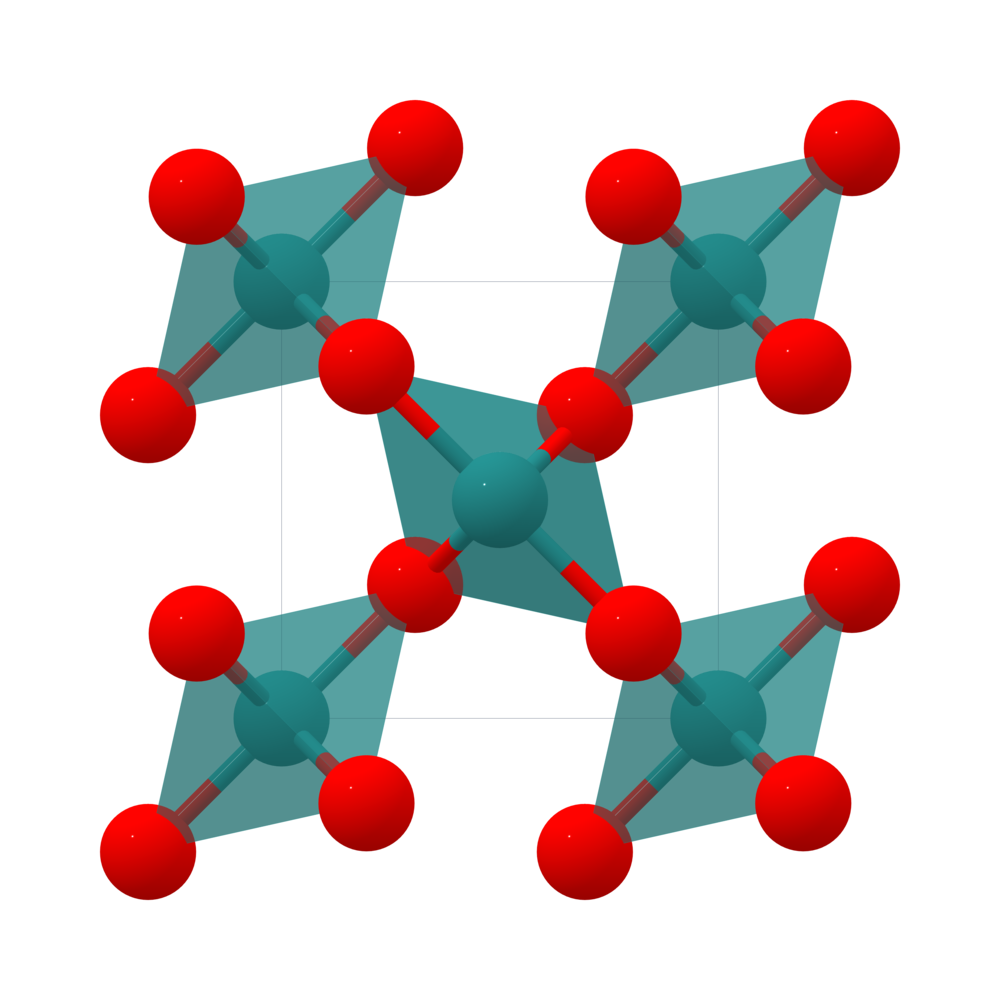 Altermagnet
Nulový magnetický moment
Diamagnet
Nulový magnetický moment mimo magnetické pole
Magnetizace v magnetickém poli
Substrát pro růst RuO2
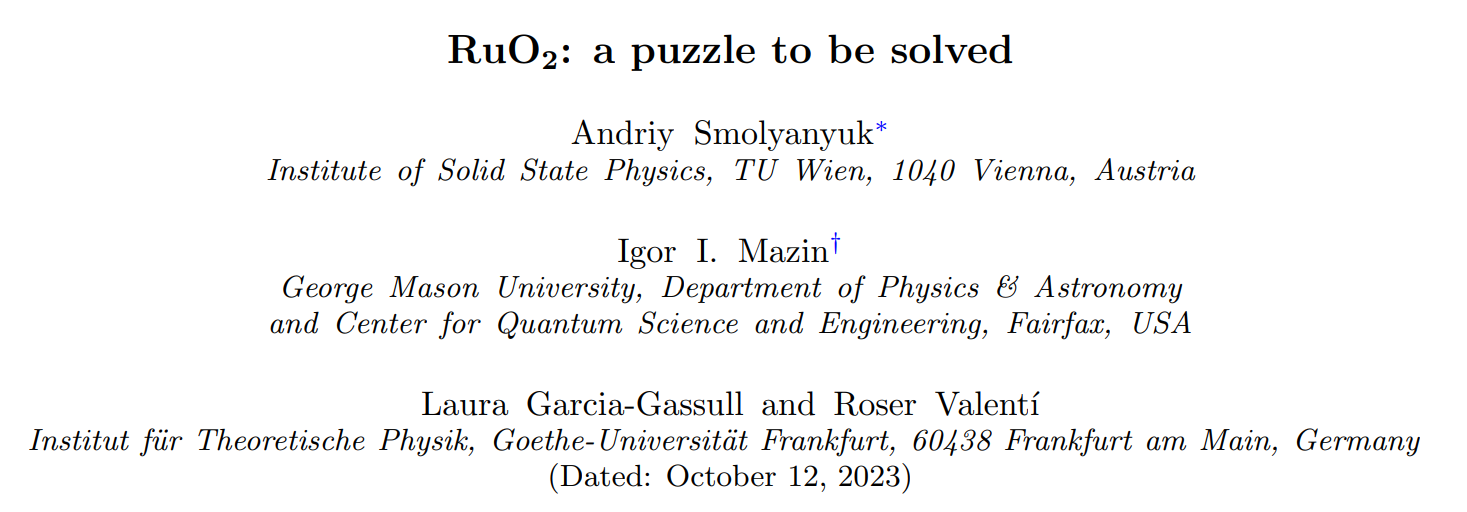 Motivace
RuO2 + TiO2 vykazuje v magnetickém poli feromagnetické chování
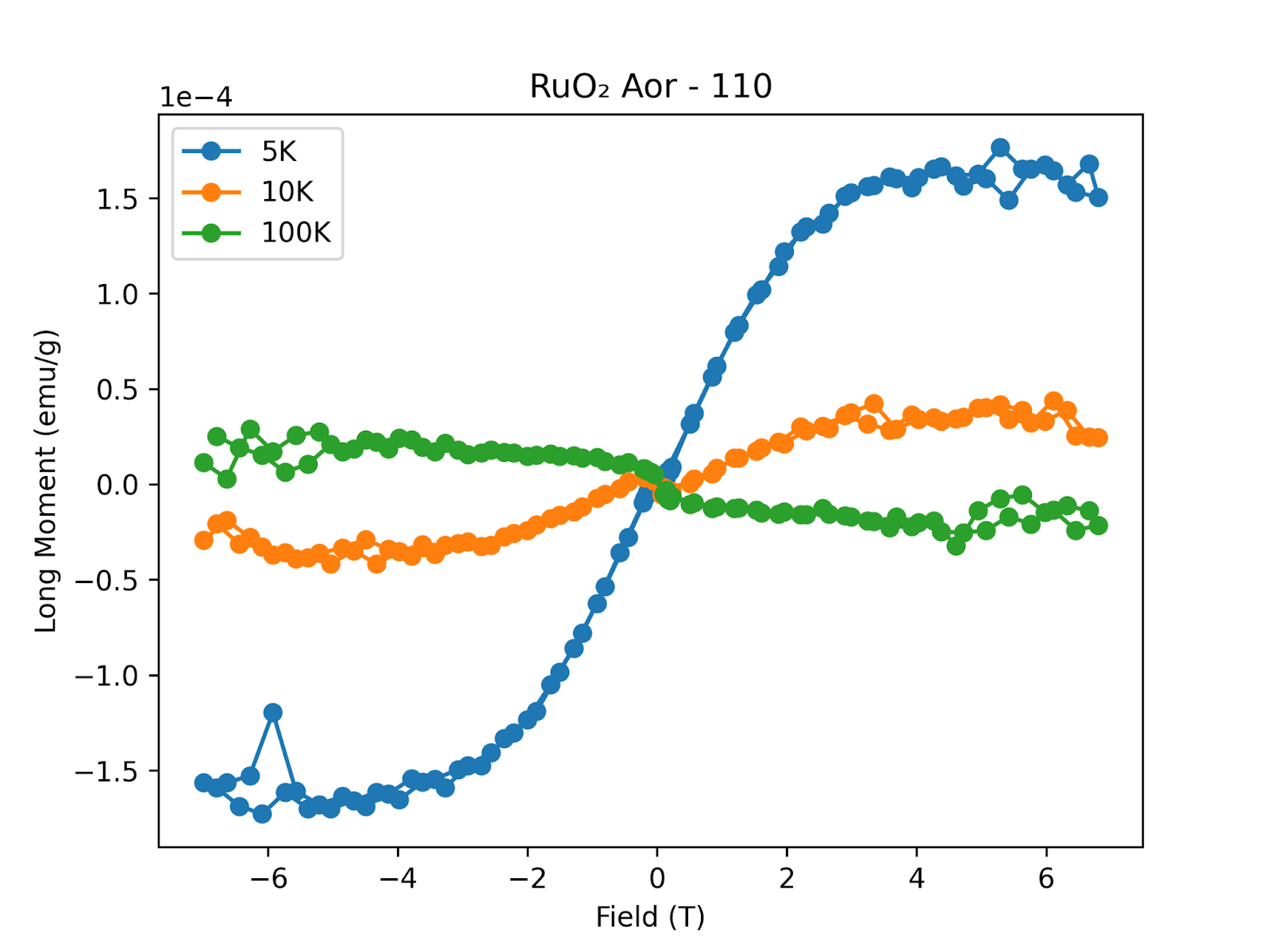 RuO2 + TiO2
Magnetické dipóly se srovnaly s magnetickým polem
Hypotéza
RuO2 + TiO2 vykazuje v magnetickém poli feromagnetické chování

Možné důvody:
TiO2 (nečistoty nebo samotný materiál) se chová feromagneticky
RuO2 (nečistoty nebo samotný materiál) se chová feromagneticky
Za feromagnetické chování můžou efekty odehrávající se na rozhraní substrát-vrstva
Hypotéza
RuO2 + TiO2 vykazuje v magnetickém poli feromagnetické chování

Možné důvody:
TiO2 (nečistoty nebo samotný materiál) se chová feromagneticky
Moment TiO2 porovnatelný s momentem RuO2 + TiO2
RuO2 (nečistoty nebo samotný materiál) se chová feromagneticky
Za feromagnetické chování můžou efekty odehrávající se na rozhraní substrát-vrstva
Moment TiO2 menší než moment RuO2 + TiO2
Moment TiO2 nebude vykazovat feromagnetické vlastnosti
Experimentální aparatura
Představení
D
QU
I
S
03
S
Založen na Josephsonově jevu
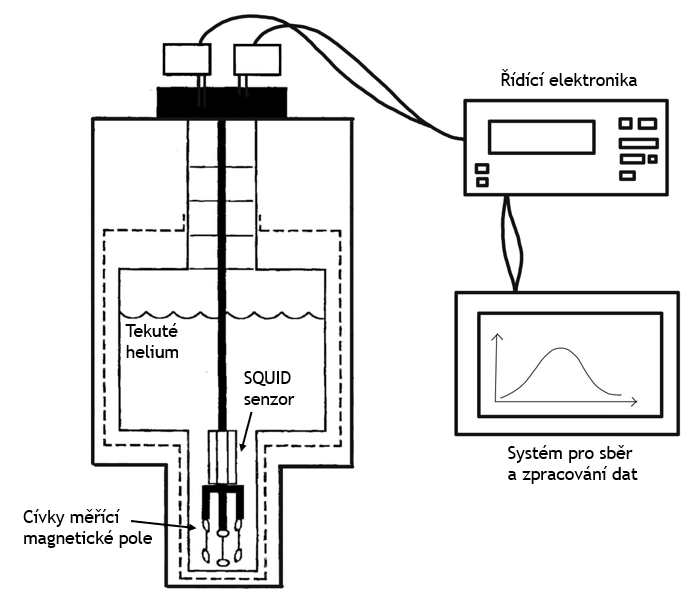 uperconducting
	   antum
	nterference
	evice
QU
I
D
Změří magnetický moment až 5*10−14 T
RuO2 + TiO2
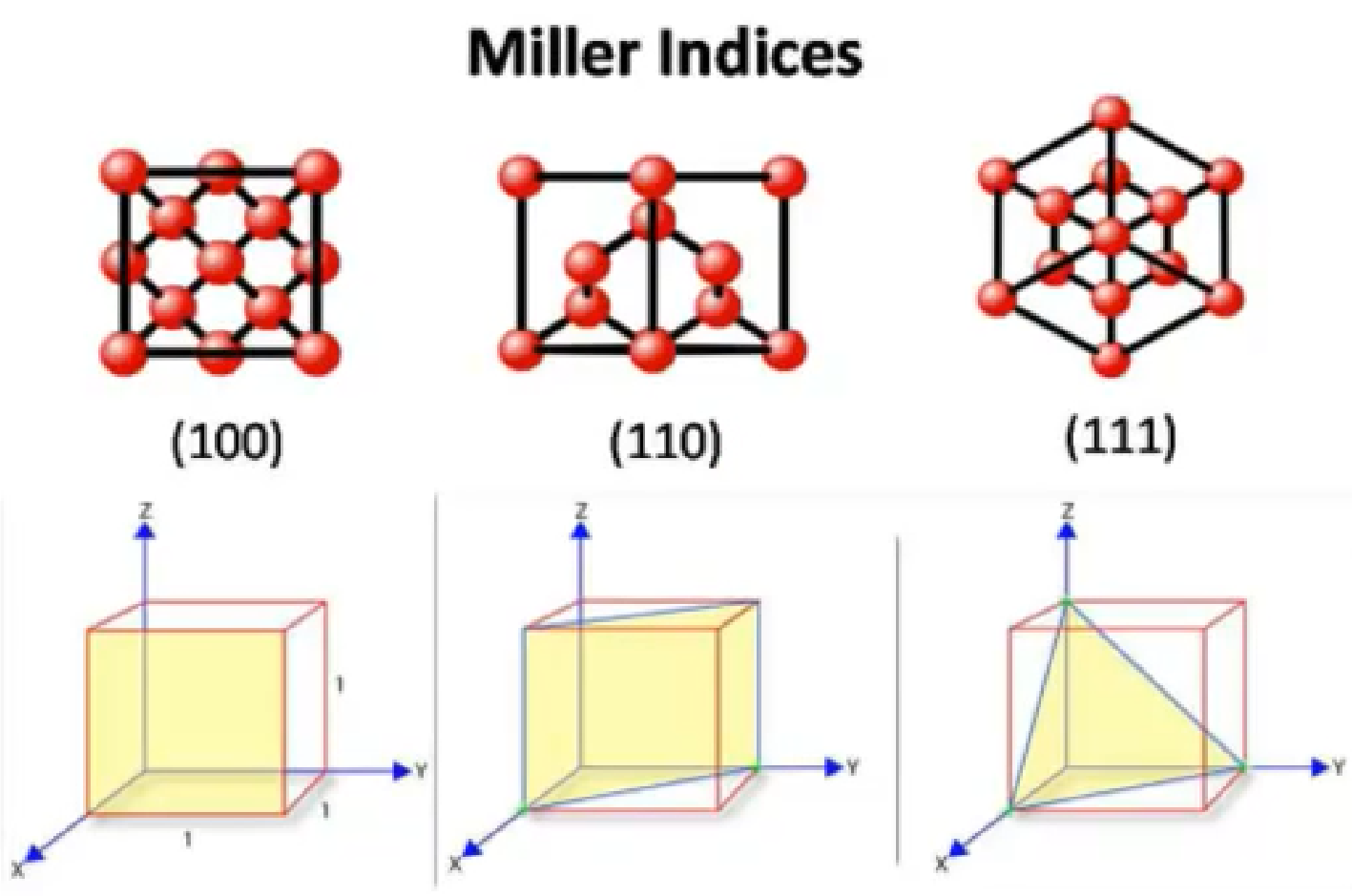 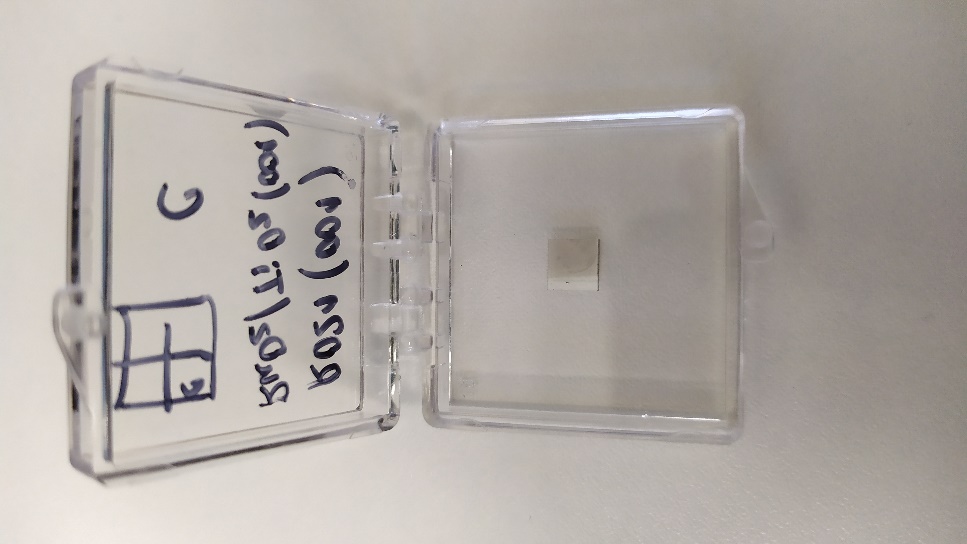 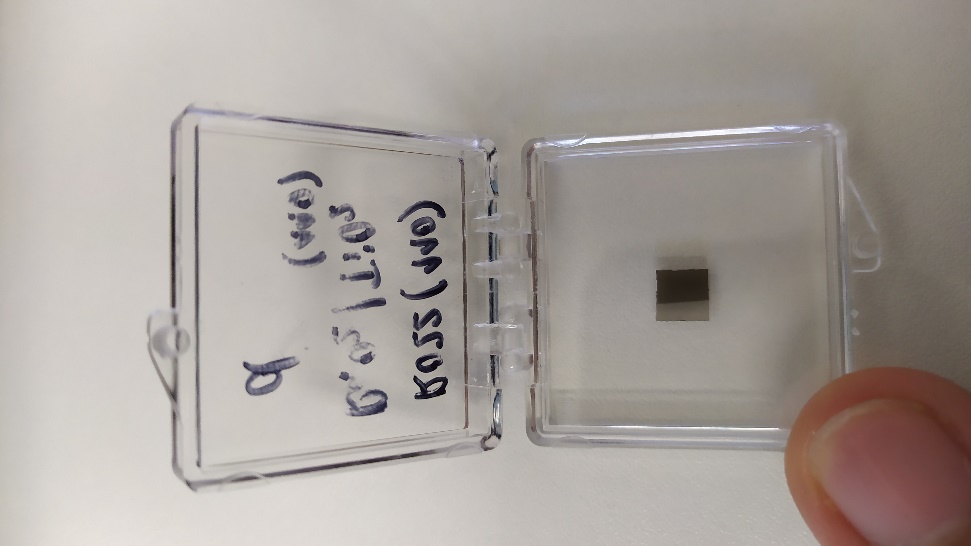 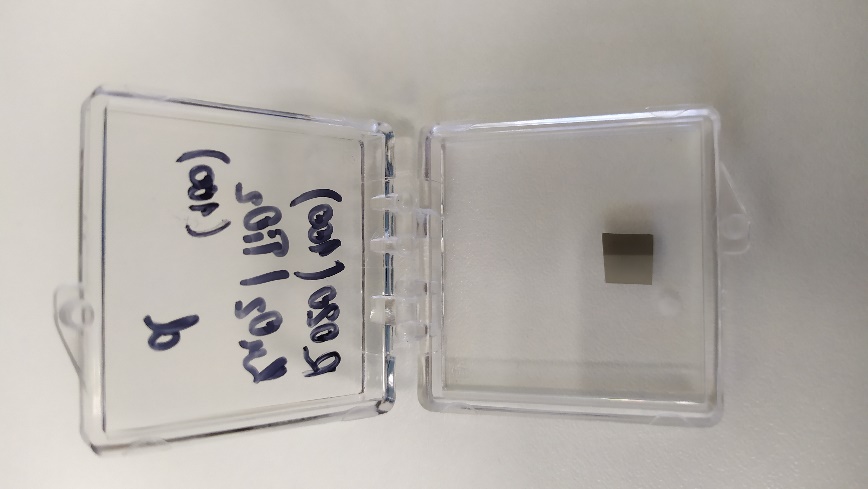 100
110
001
TiO2
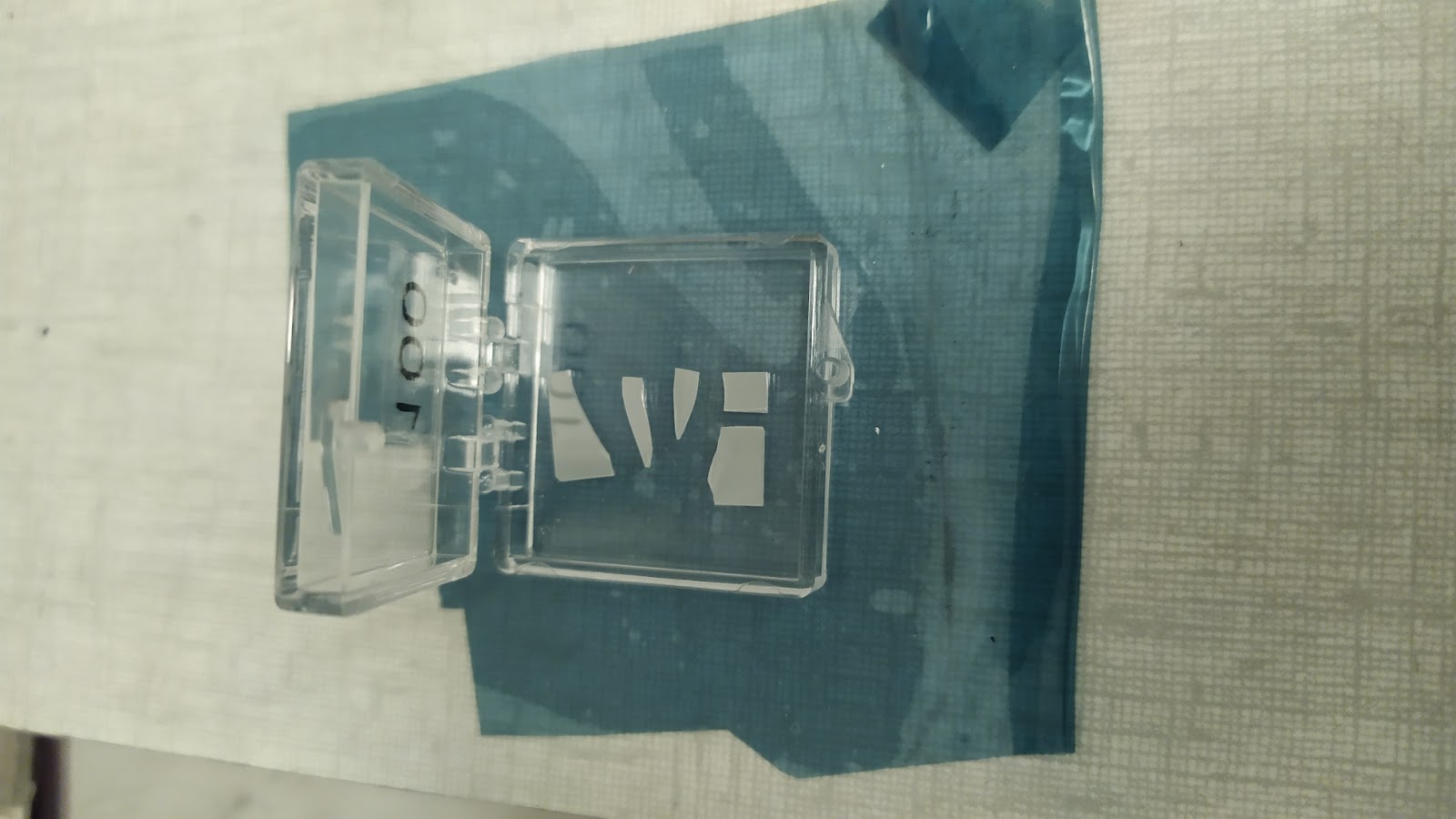 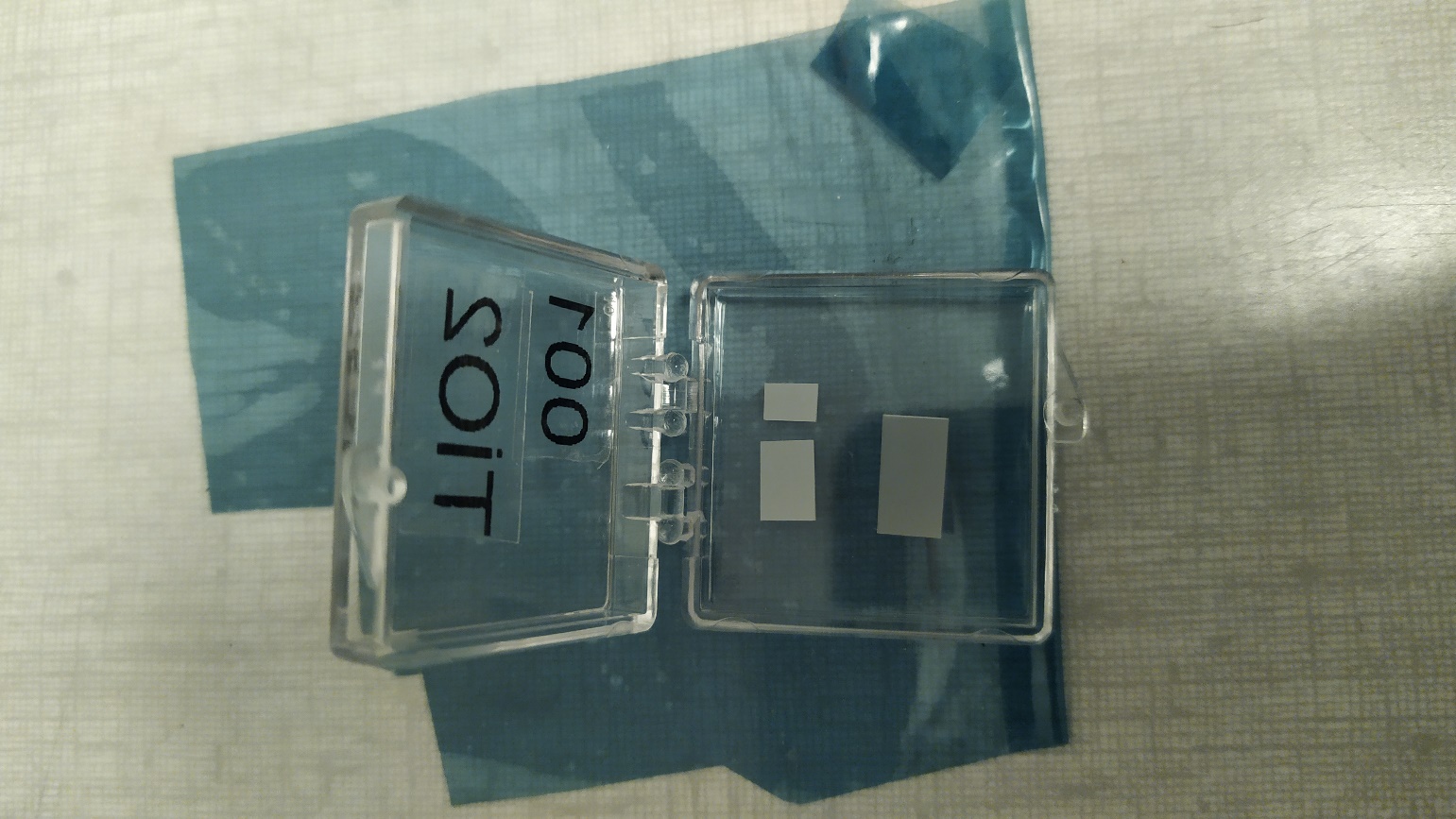 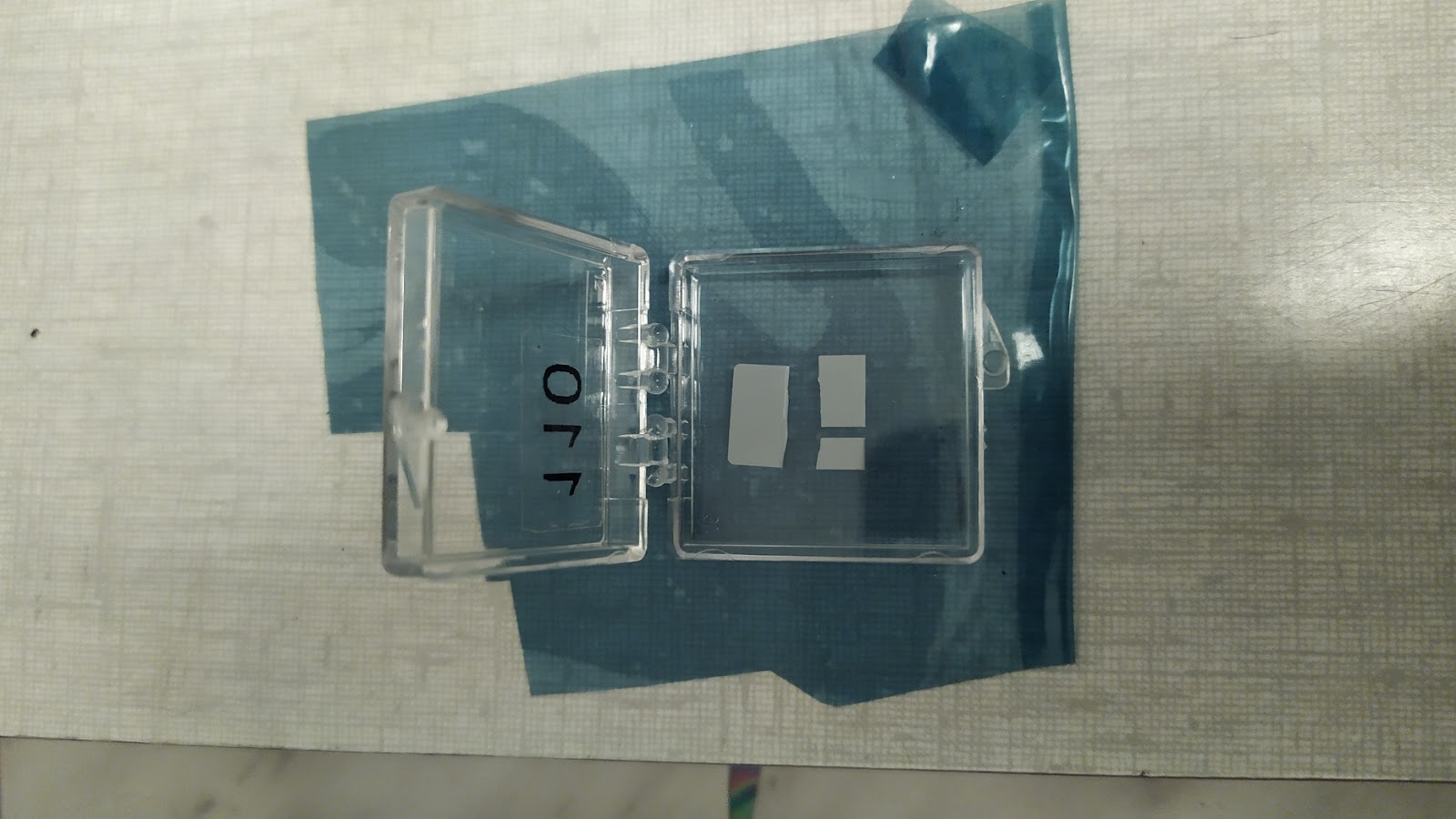 110
001
100
Orientace  vzorku ve SQIDu
A
B
C
Analýza dat
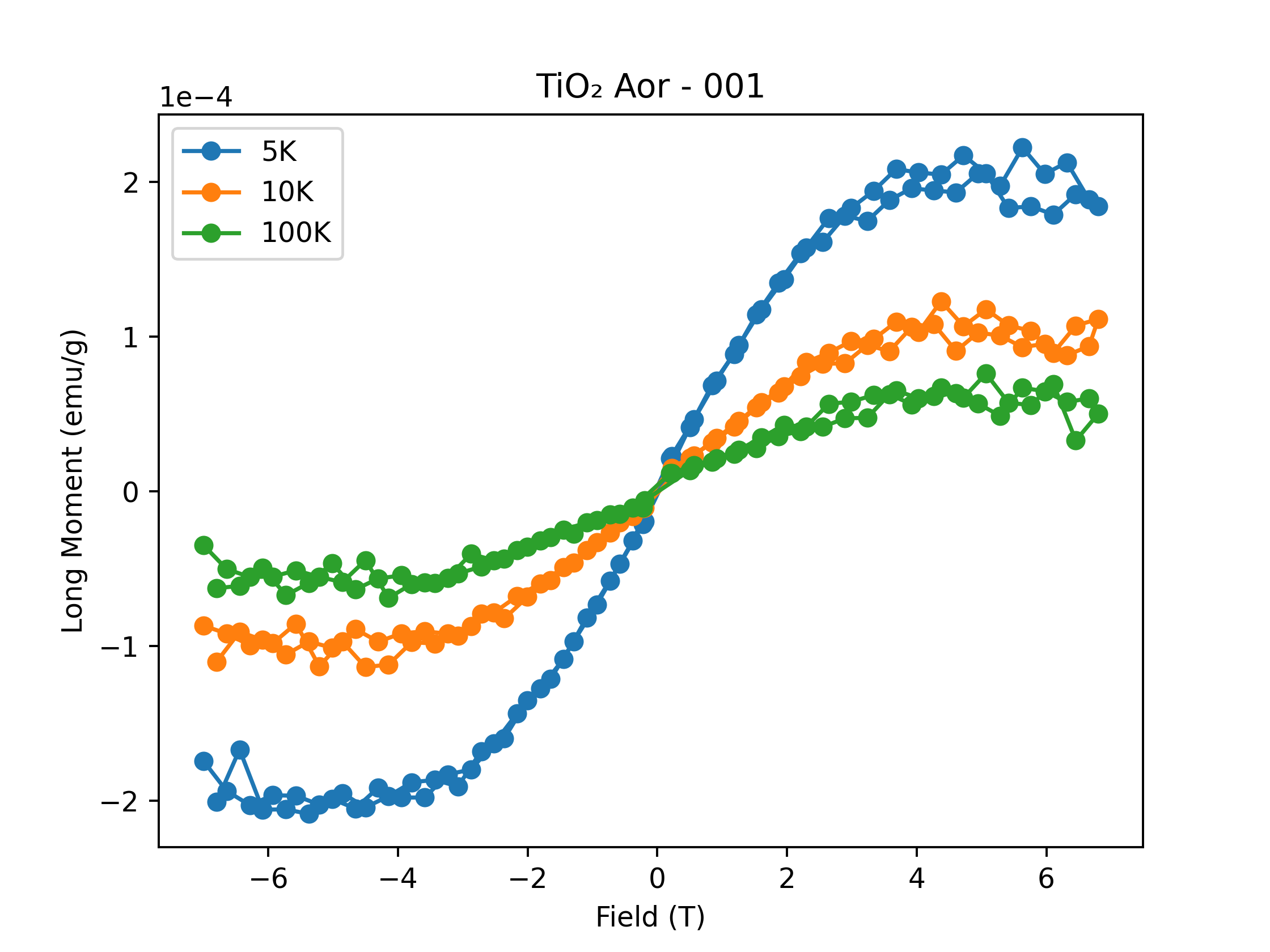 Kroky:

Načíst data

Odečíst lineární pozadí

Přepočítat na emu/g
04
Výsledky Tenká vrstva
Výsledky měření s vzorky RuO2 a TiO2
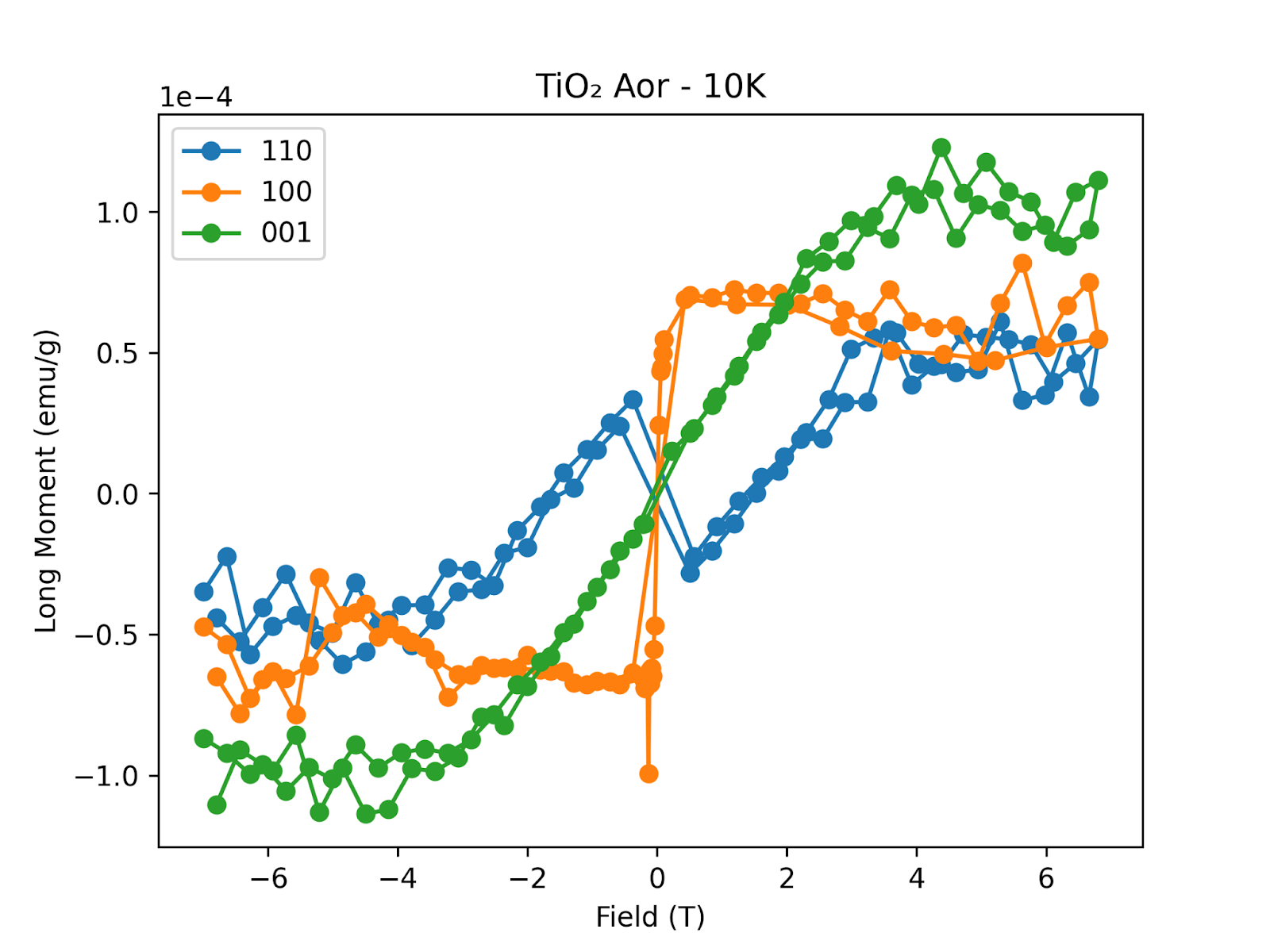 TiO2
Feromagnetické chování pozorováno
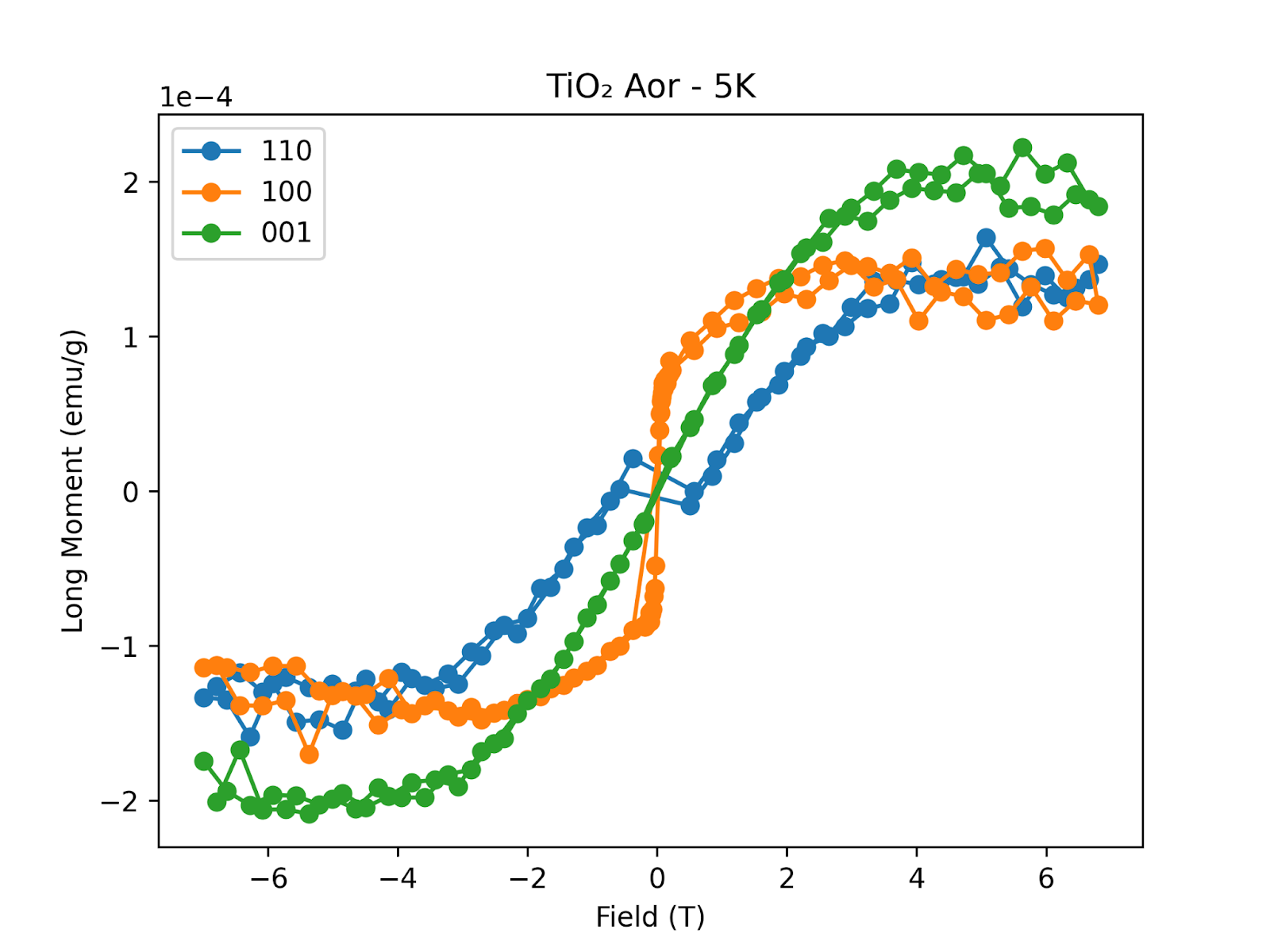 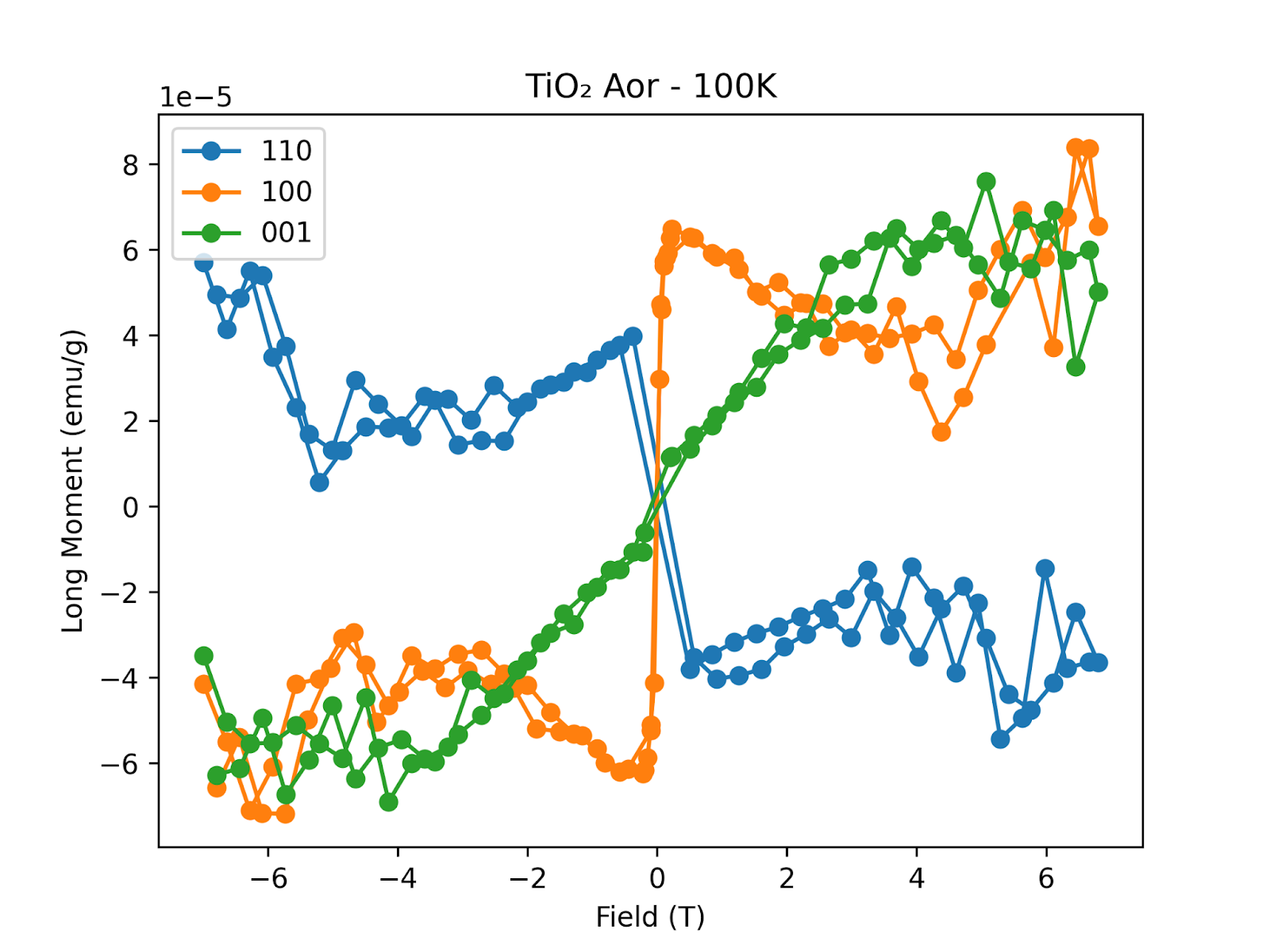 RuO2
RuO2 + TiO2
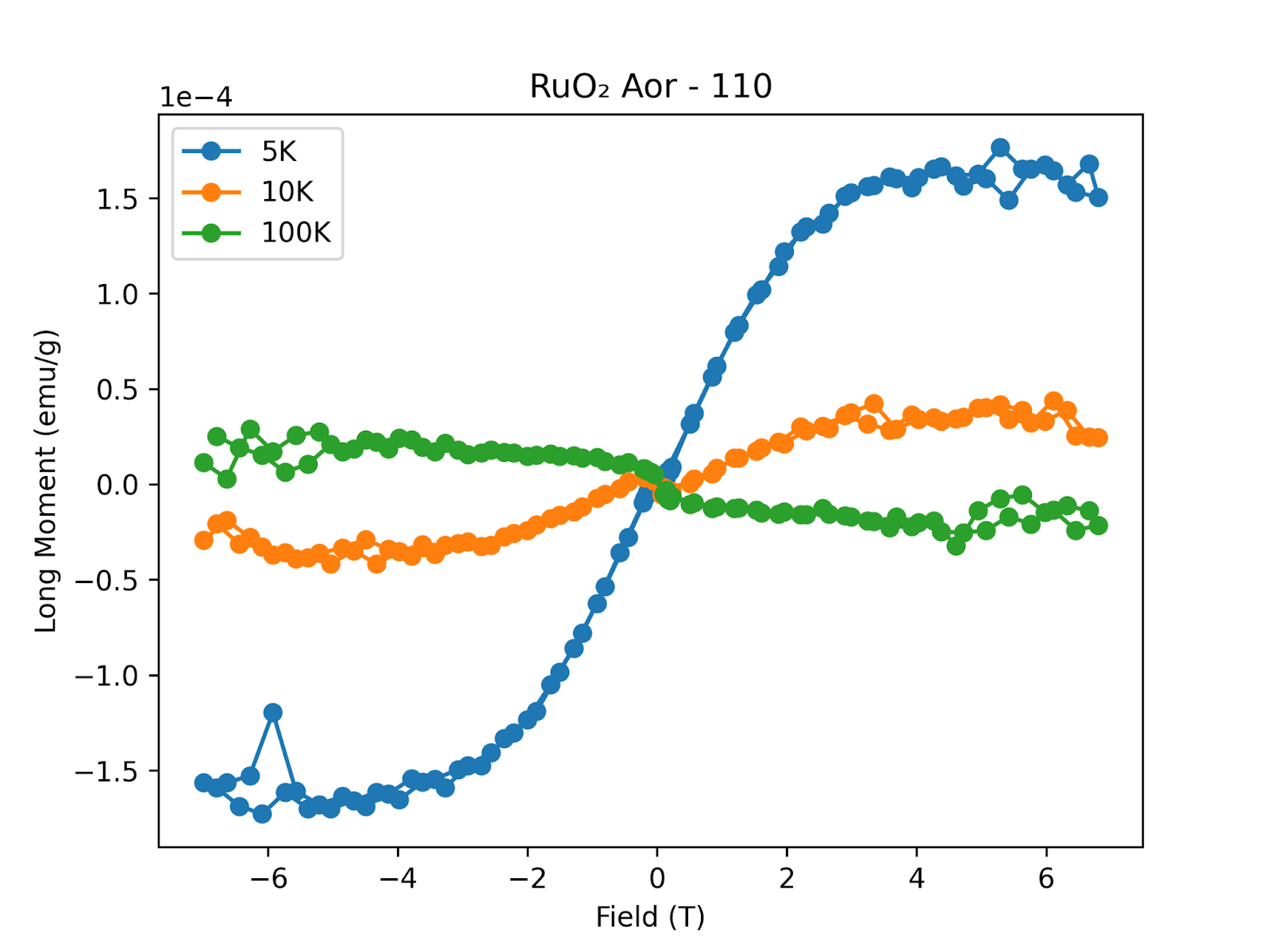 Feromagnetické chování pozorováno
Co je příčinou?
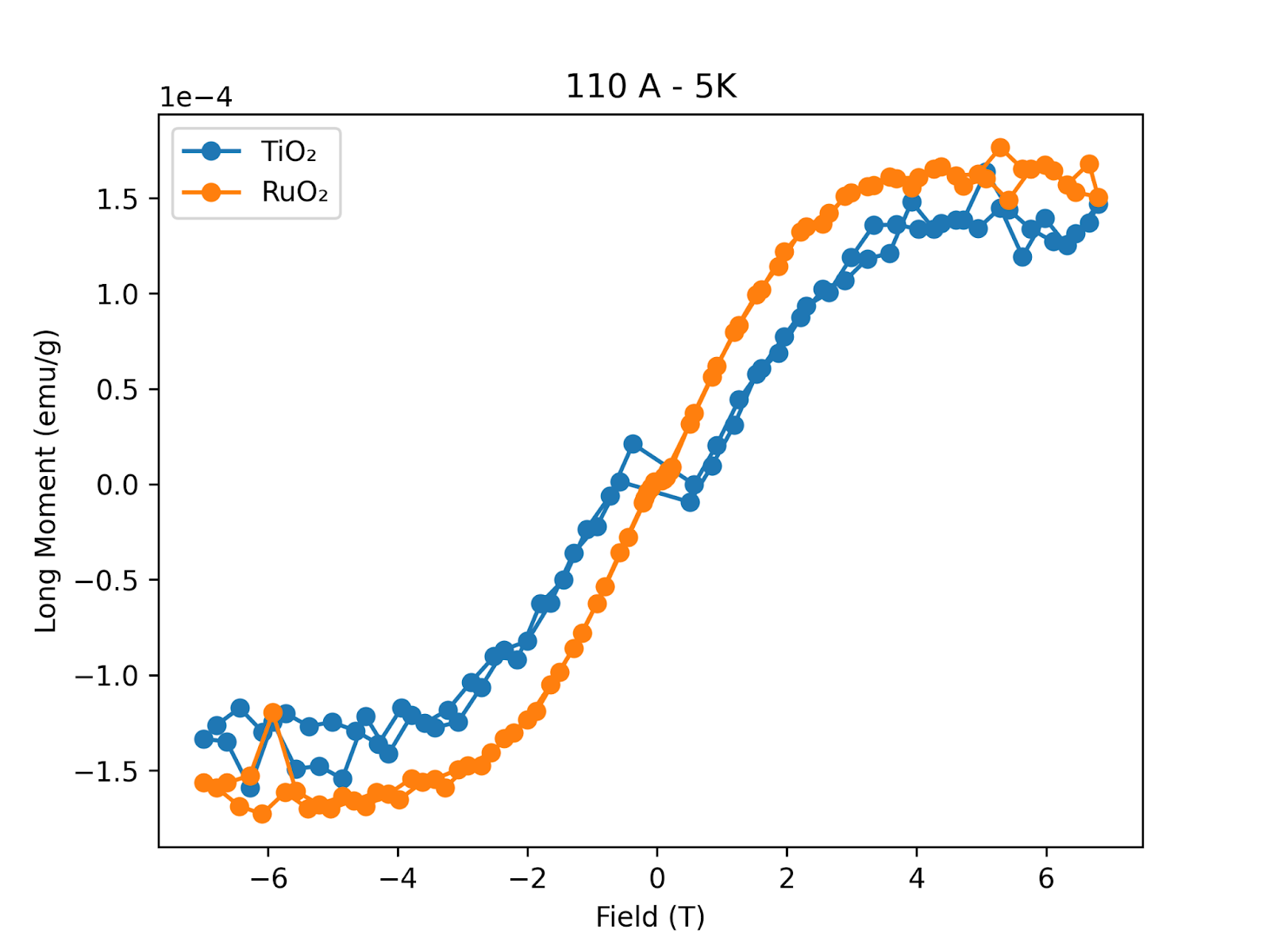 Porovnání
Oba vzorky mají porovnatelný magnetický moment

=> Feromagnetické chování pravděpodobně způsobeno TiO2 , ne samotným RuO2
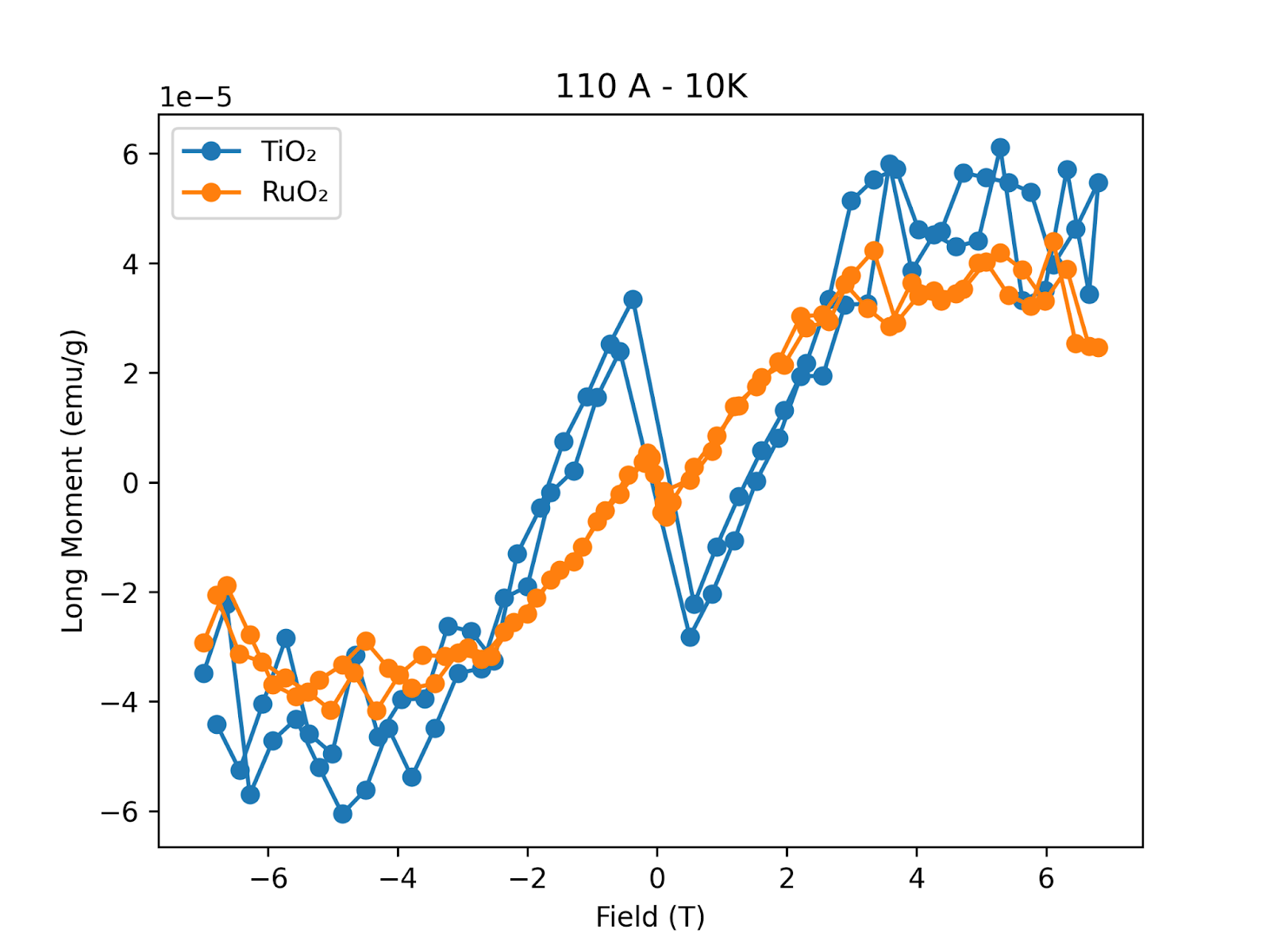 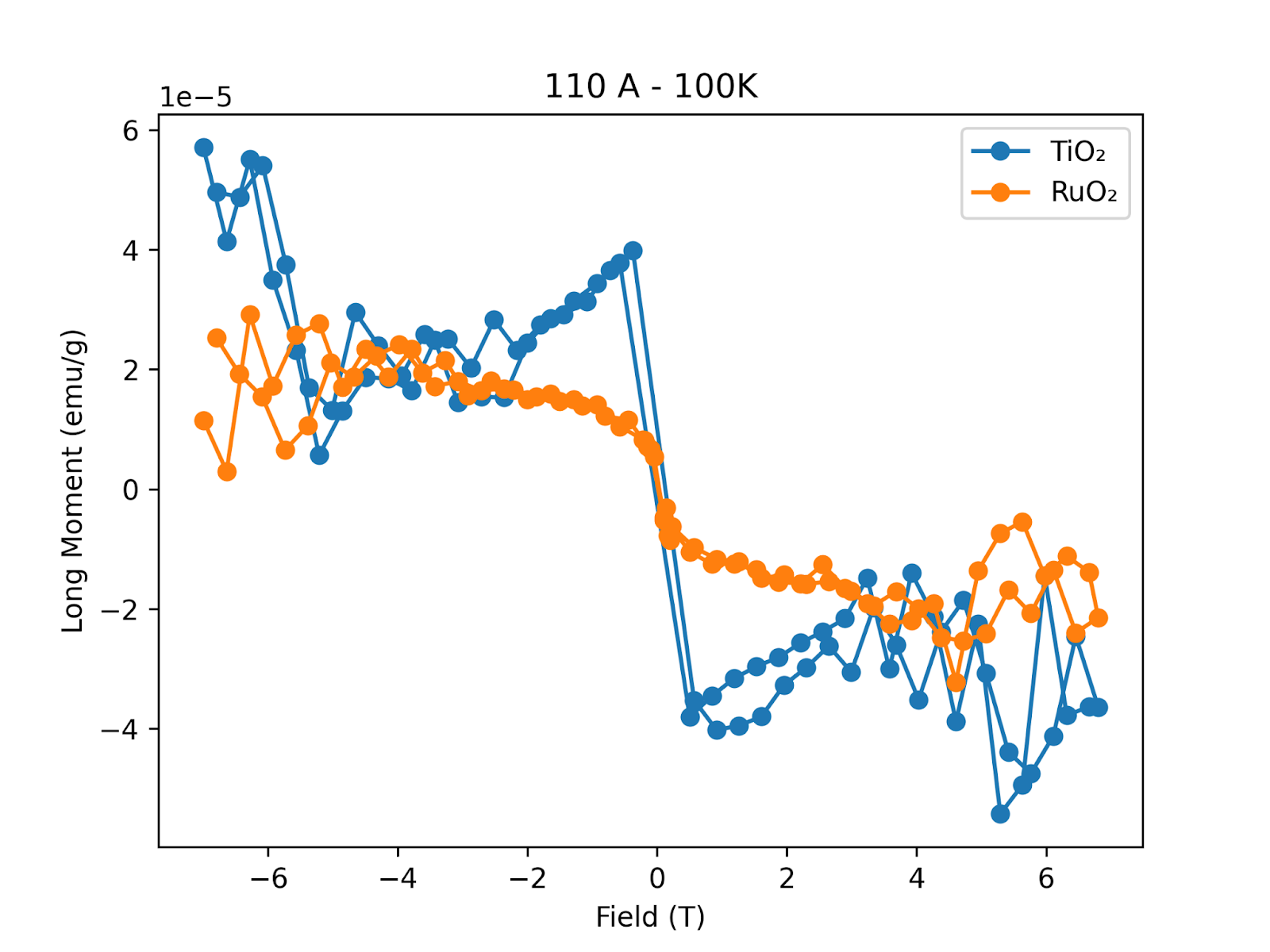 05
„Bulk“ vzorky
Výsledky z měření vzorků
CrSb
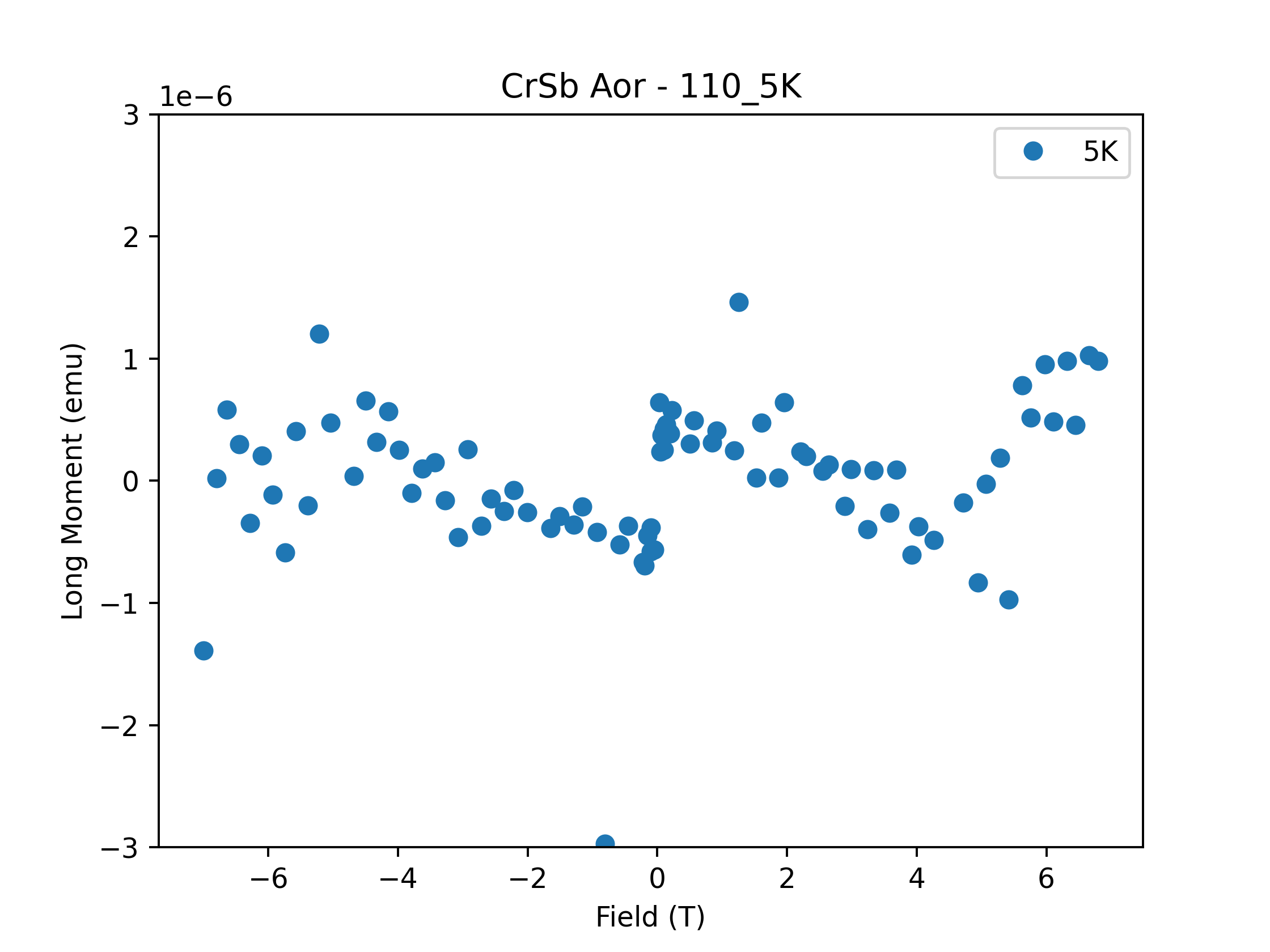 CrSb
Altermagnet

„Bulk“ struktrura – jednotný krystal
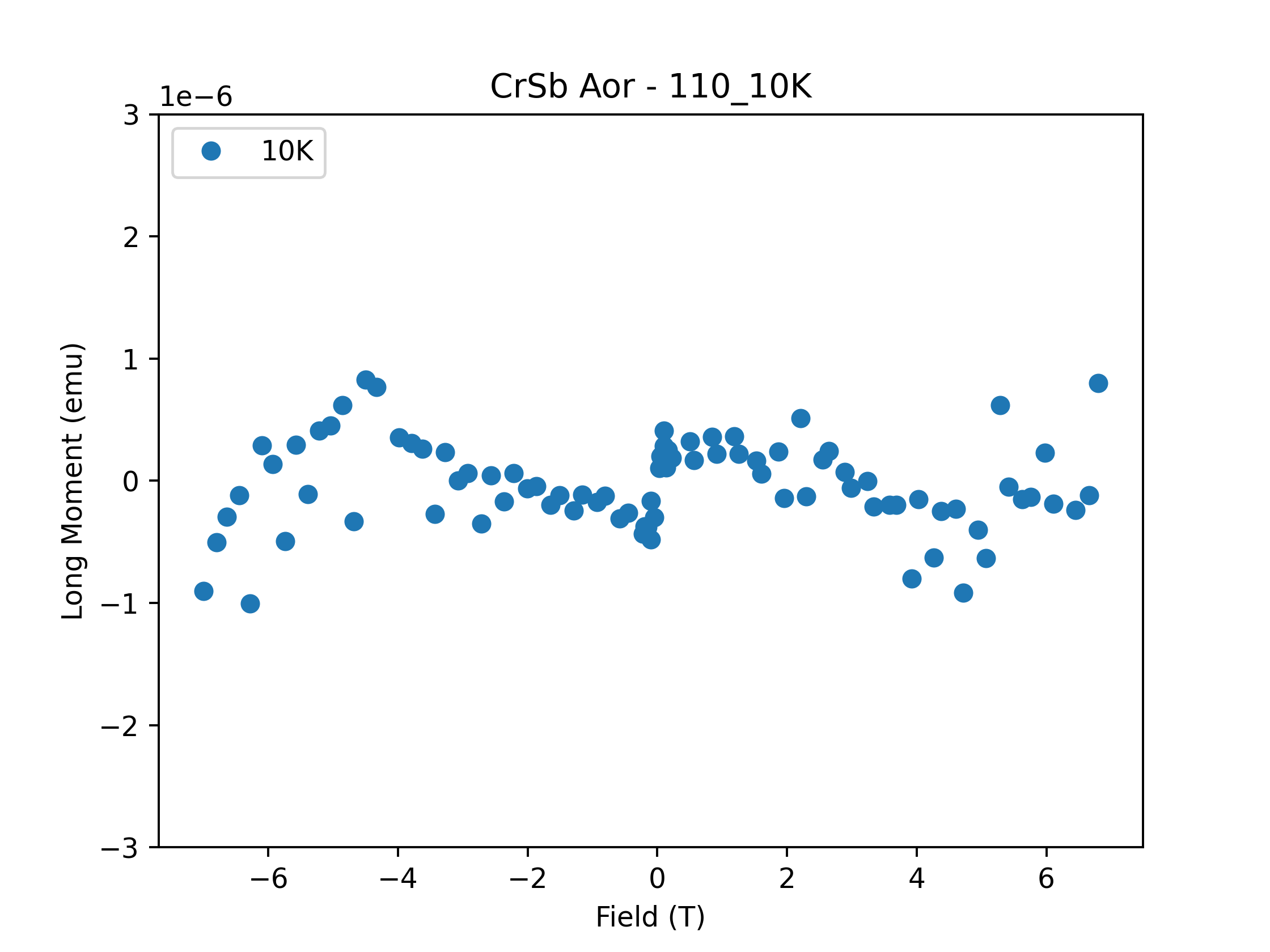 Výsledky
Magnetický moment altermagnetickému chování (nedochází k saturaci)
Děkuji za pozornost
ZDROJE
SMOLYANYUK, Andriy a MAZIN, Igor I. RuO2: A puzzle to be solved. Online. Dostupné z: https://arxiv.org/pdf/2310.06909.pdf. [cit. 2023-11-25].
RuO2. Online. Material explorer. Dostupné z: https://next-gen.materialsproject.org/materials/mp-825. [cit. 2023-11-25].
ŠMEJKAL, Libor; SINOVA, Jairo a JUNGWIRTH, Tomas. Beyond Conventional Ferromagnetism and Antiferromagnetism: A Phase with Nonrelativistic Spin and Crystal Rotation Symmetry. Online. Physical Review X. 2022, roč. 12, č. 3. ISSN 2160-3308. Dostupné z: https://doi.org/10.1103/PhysRevX.12.031042. [cit. 2023-11-25].
Science Fair Newsletter. Online. Slidesgo. Dostupné z: https://slidesgo.com/theme/science-fair-newsletter#search-scinece&position-1&results-20&rs=search. [cit. 2023-11-26].
Lineární pozadí